《你們當效法我》第四課
事奉中的祝福與安慰者
保羅事奉中的主要同工-巴拿巴
課程內容：3個方面
簡要複習：
聖經中巴拿巴: 事奉中的祝福安慰者
一點討論： 工人Vs工作 – 如何處理教會的爭端
保羅生平
3年
上
耶
路
撒
冷
賑
災
上
耶
路
撒
冷
被
提
三
層
天
40
50
60
70
AD 30
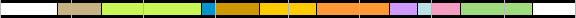 亞
拉
伯
曠
野
安
提
阿
第
一
次
旅
行
信
主
大
數
保羅生平
14年
3年
上
耶
路
撒
冷
賑
災
耶
路
撒
冷
大
會
上
耶
路
撒
冷
被
提
三
層
天
40
50
60
70
AD 30
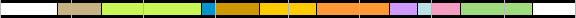 亞
拉
伯
曠
野
安
提
阿
第
一
次
旅
行
信
主
大
數
一、快速複習：保羅第一次宣教旅行 (AD 46-48)
(使徒行傳13-14）
安提阿 西流基撒拉米 帕弗別加彼西底的安提阿
以哥念路司得特庇

(回程) 特庇路司得以哥念彼西底的安提阿別加亞大利敘利亞的安提阿
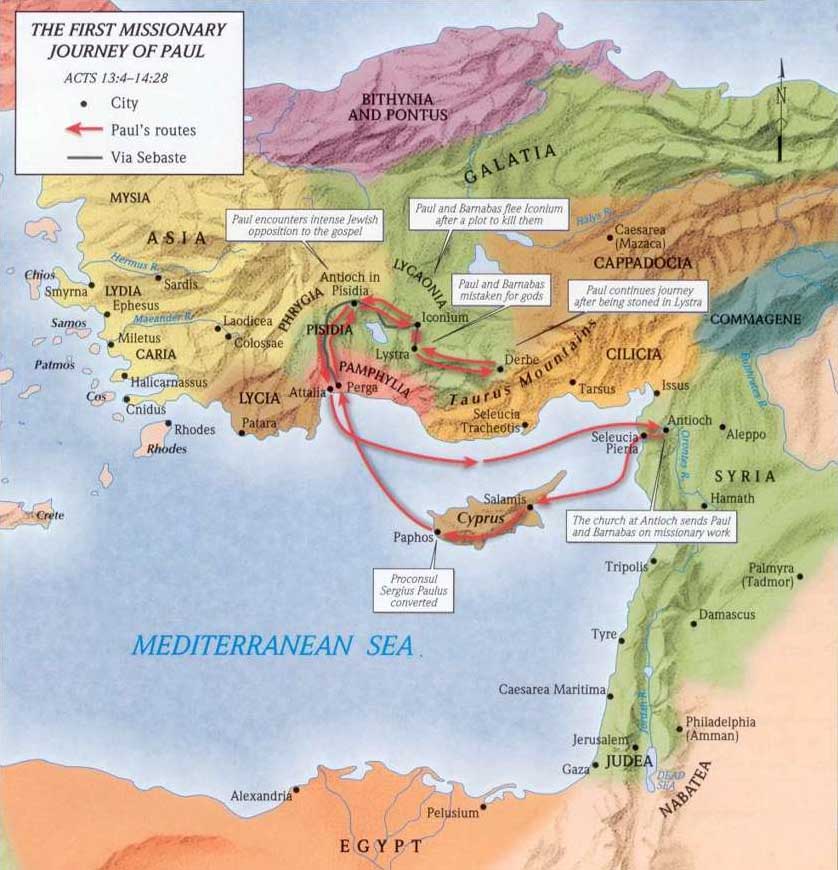 安提阿
西流基
居比路
巴拿巴
的故鄉
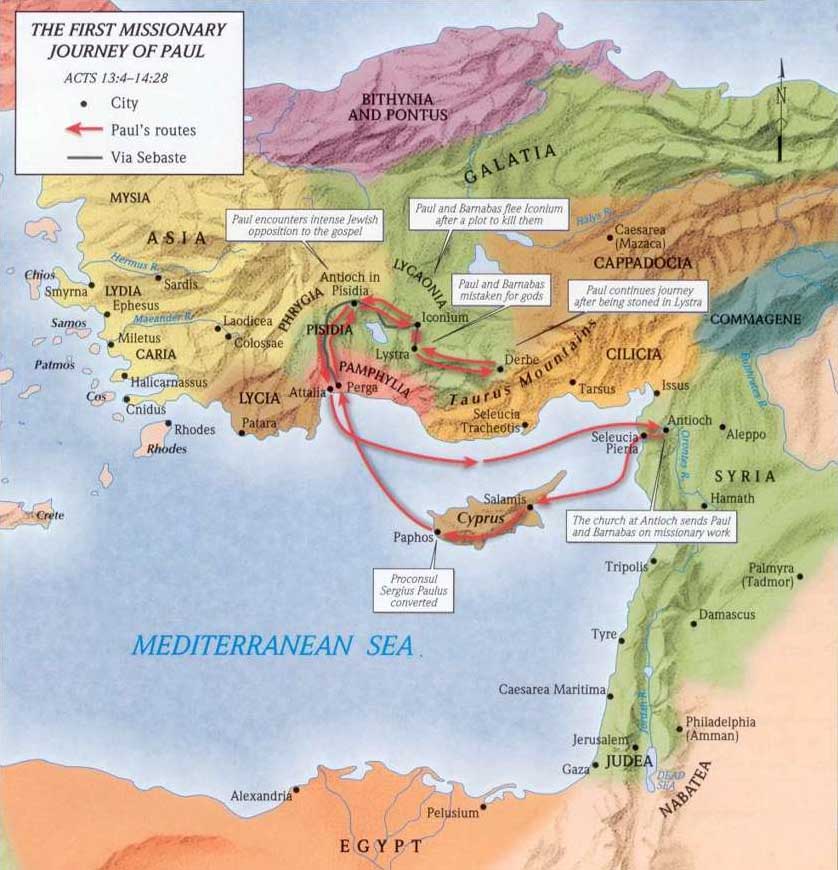 安提阿
西流基
撒拉米
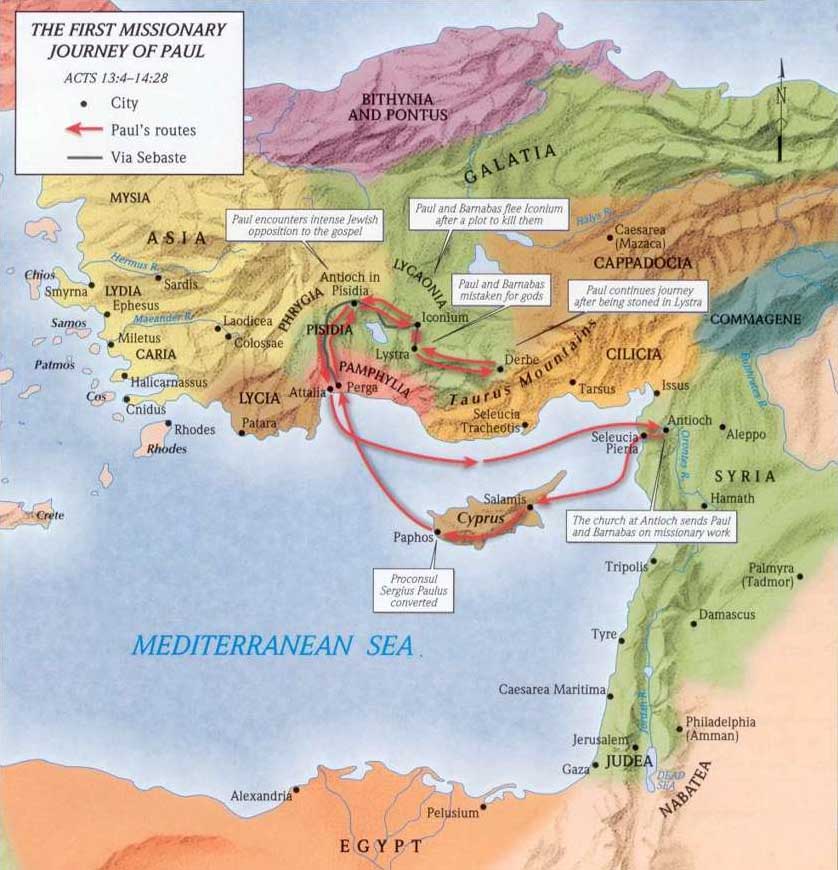 旁非利亞
別加
安提阿
西流基
撒拉米
帕弗
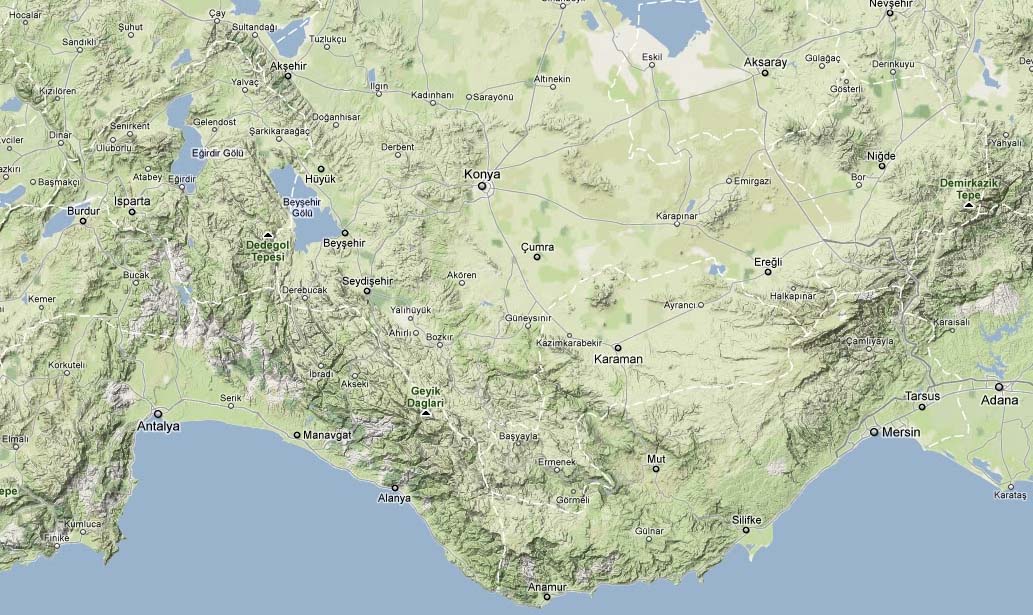 彼西底的
安提阿
別加
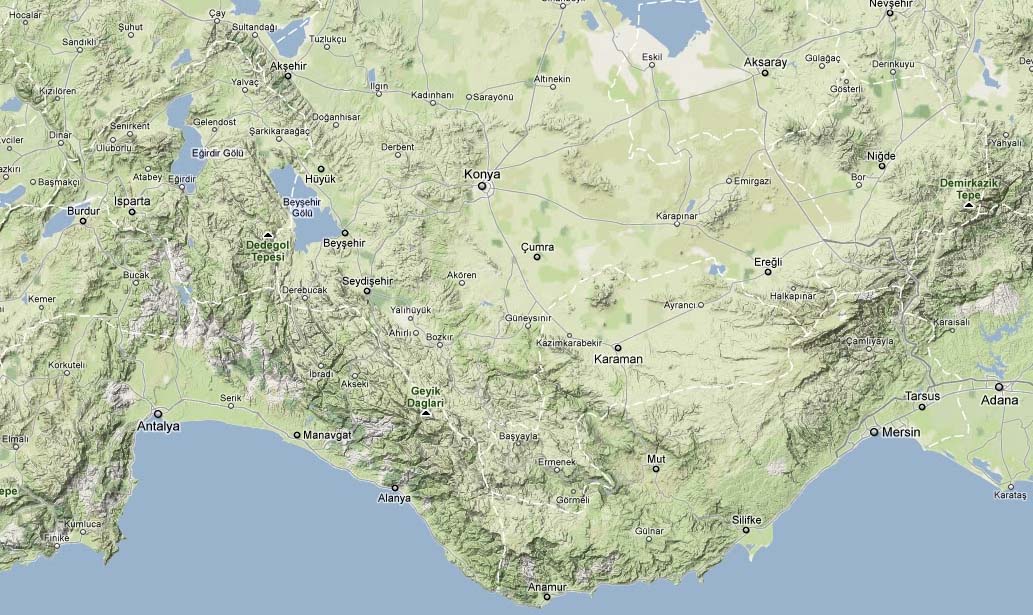 彼西底的
安提阿
以哥念
路司得
特庇
別加
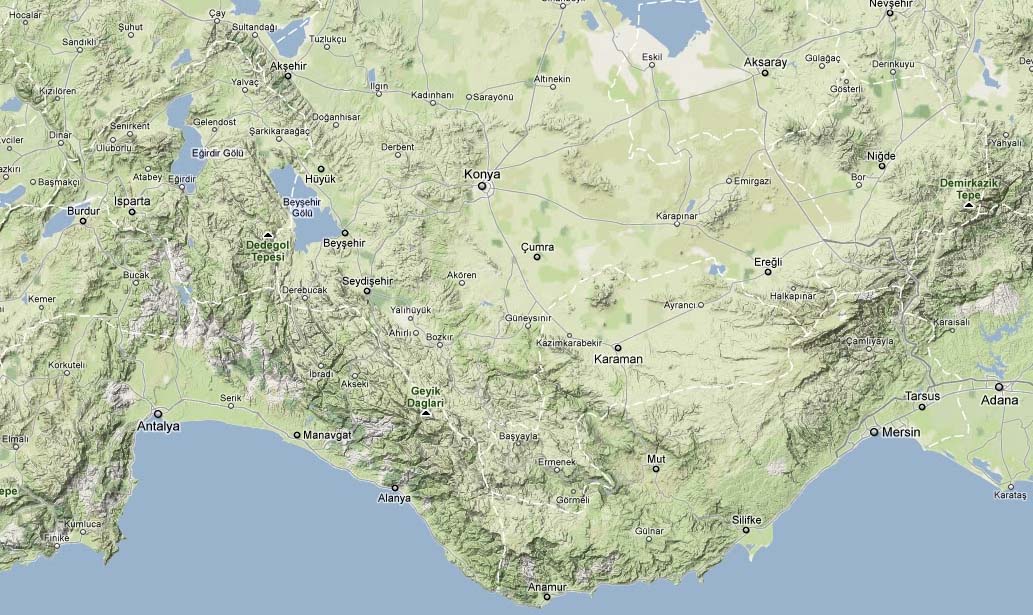 彼西底的
安提阿
以哥念
提摩太的家鄉
路司得
特庇
別加
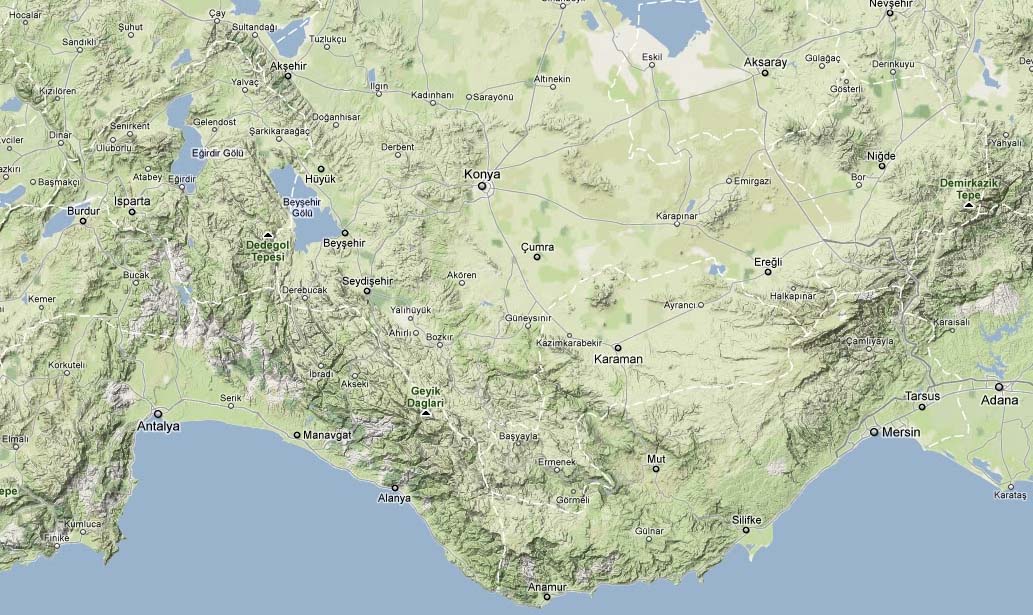 彼西底的
安提阿
以哥念
路司得
特庇
別加
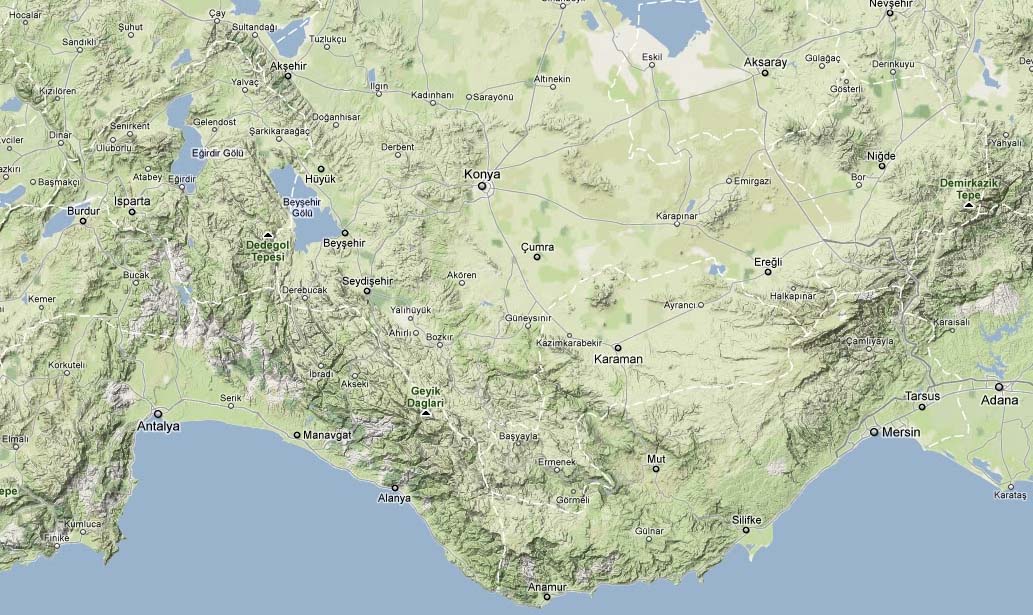 彼西底的
安提阿
以哥念
路司得
特庇
亞大利
別加
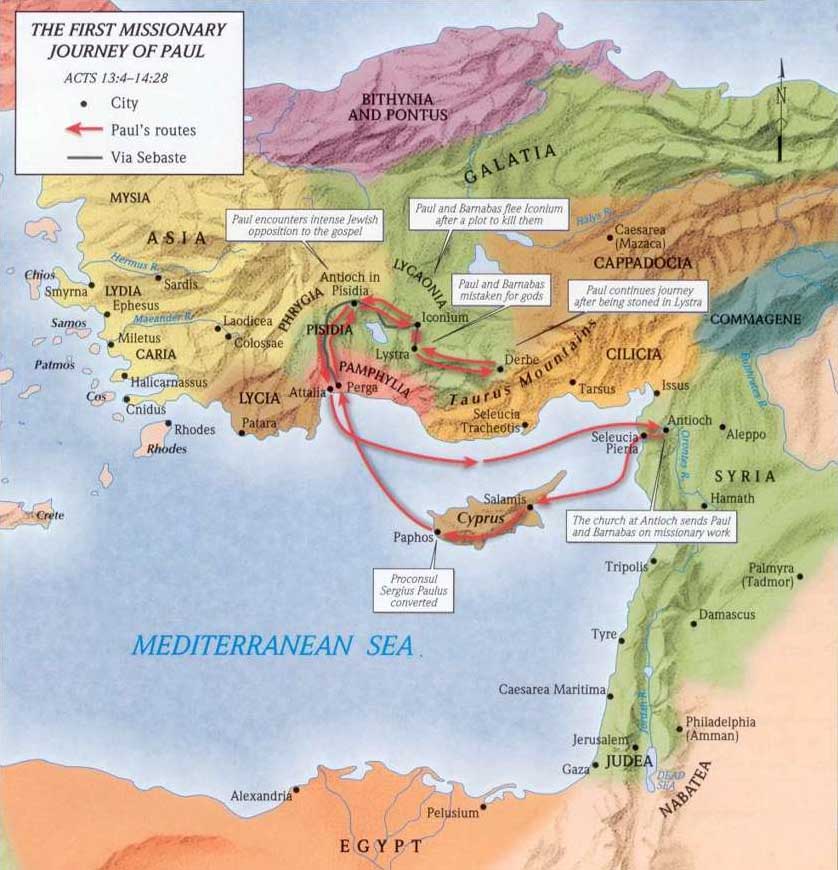 亞大利
別加
安提阿
那許多信的人都是一心一意的，沒有一人說他的東西有一樣是自己的，都是大家公用。使徒大有能力，見證主耶穌復活；眾人也都蒙大恩。內中也沒有一個缺乏的，因為人人將田產房屋都賣了，把所賣的價銀拿來，放在使徒腳前，照各人所需用的，分給各人。
有一個利未人，生在居比路，名叫約瑟，使徒稱他為巴拿巴(巴拿巴翻出來就是勸慰子)。他有田地，也賣了，把價銀拿來，放在使徒腳前。(徒4:32-37)
信心的表現：來就來真的！安慰不能光靠嘴！
掃羅到了耶路撒冷，想與門徒結交，他們卻都怕他，不信他是門徒。惟有巴拿巴接待他，領去見使徒，把他在路上怎麼看見主，主怎麼向他說話，他在大馬色怎麼奉耶穌的名放膽傳道，都述說出來。(徒9:26-27)
…惟獨往亞拉伯去．後又回到大馬色。過了三年、纔上耶路撒冷去見磯法、和他同住了十五天。至於別的使徒、除了主的兄弟雅各、我都沒有看見。 (加1:18-19)
猜想： 巴拿巴領掃羅見使徒彼得和雅各(主的弟弟)，和彼得同住了15天。
掃羅到了耶路撒冷，想與門徒結交，他們卻都怕他，不信他是門徒。惟有巴拿巴接待他，領去見使徒，把他在路上怎麼看見主，主怎麼向他說話，他在大馬色怎麼奉耶穌的名放膽傳道，都述說出來。(徒9:26-27)
…惟獨往亞拉伯去．後又回到大馬色。過了三年、纔上耶路撒冷去見磯法、和他同住了十五天。至於別的使徒、除了主的兄弟雅各、我都沒有看見。 (加1:18-19)
在真理里有寬廣的胸懷！
盼望他人成功！
掃羅到了耶路撒冷，想與門徒結交，他們卻都怕他，不信他是門徒。惟有巴拿巴接待他，領去見使徒，把他在路上怎麼看見主，主怎麼向他說話，他在大馬色怎麼奉耶穌的名放膽傳道，都述說出來。(徒9:26-27)
…惟獨往亞拉伯去．後又回到大馬色。過了三年、纔上耶路撒冷去見磯法、和他同住了十五天。至於別的使徒、除了主的兄弟雅各、我都沒有看見。 (加1:18-19)
看見別人的失敗不是祝福！
這風聲傳到耶路撒冷教會人的耳中，他們就打發巴拿巴出去，走到安提阿為止。
他到了那裡，看見神所賜的恩就歡喜，勸勉眾人，立定心志，恆久靠主。
這巴拿巴原是個好人，被聖靈充滿，大有信心。於是有許多人歸服了主。(徒11:22-24)
順服事奉安排
以基督的心為心
體貼他人-為父為母的心腸
任勞任怨就是聖靈充滿
信心需要冒險
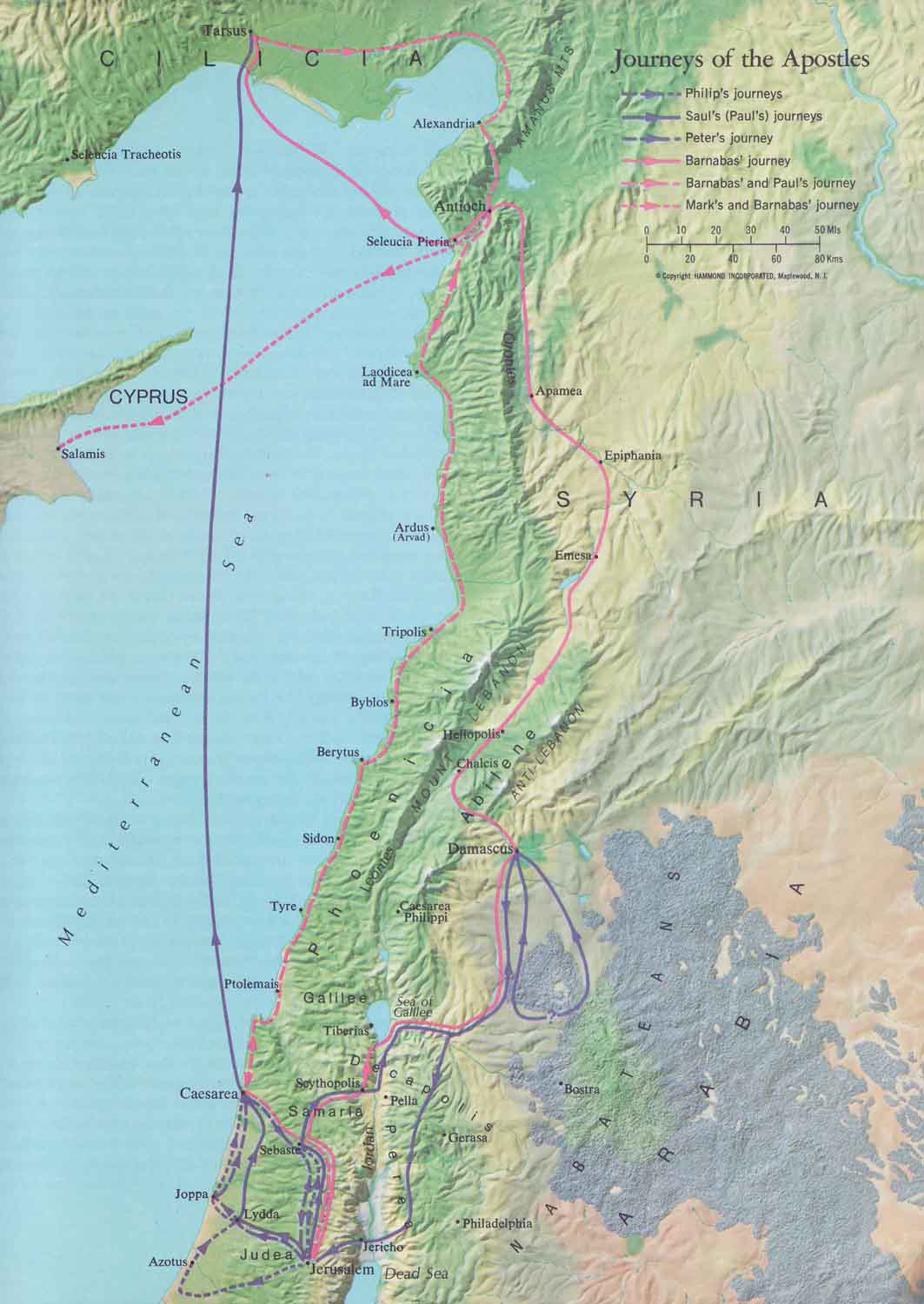 大數
他又往大數去找掃羅，找著了，就帶他到安提阿去。
他們足有一年的工夫和教會一同聚集，教訓了許多人。門徒稱為「基督徒」，是從安提阿起首。(徒11:25-26)
安提阿
保羅在大數待了約七年，其間可能多次被猶太人鞭打，每次39下，也曾被提到三層天。(參見林後11:24)
居比路
腓
尼
大馬色
基
美好的見證
樂於成全神的工人！
該撒利亞
耶路撒冷
當那些日子，有幾位先知從耶路撒冷下到安提阿。內中有一位，名叫亞迦布，站起來，藉著聖靈指明天下將有大饑荒。這事到革老丟年間果然有了。於是門徒定意照各人的力量捐錢，送去供給住在猶太的弟兄。他們就這樣行，把捐項託巴拿巴和掃羅送到眾長老那裡。(徒11:27-30)
被教會信任！
教會的財務事工很重要！
你的財寶在哪裡，你的心就在哪裡？
與保羅第一次旅行宣教 (徒13-14)- 略與保羅參加耶路撒冷會議 (徒15:1-35)- 略
但保羅和巴拿巴仍住在安提阿，和許多別人一同教訓人，傳主的道。
過了些日子，保羅對巴拿巴說：「我們可以回到從前宣傳主道的各城，看望弟兄們景況如何。」巴拿巴有意要帶稱呼馬可的約翰同去；但保羅因為馬可從前在旁非利亞離開他們，不和他們同去做工，就以為不可帶他去。於是二人起了爭論，甚至彼此分開。(徒15:35-39)
今天的討論題
…那稱為教會柱石的雅各、磯法、約翰、就向我和巴拿巴用右手行相交之禮，叫我們往外邦人那裡去、他們往受割禮的人那裡去。…後來磯法到了安提阿、因他有可責之處、我就當面抵擋他。從雅各那裡來的人、未到以先、他和外邦人一同喫飯．及至他們來到、他因怕奉割禮的人、就退去與外邦人隔開了其餘的猶太人、也都隨著他裝假．甚至連巴拿巴也隨夥裝假。(加2:9-13)
使徒的身份
同工彼此之間的敞開
…難道我們沒有權柄娶信主的姊妹為妻、帶著一同往來、彷彿其餘的使徒、和主的弟兄、並磯法一樣麼。獨有我與巴拿巴沒有權柄不作工麼？ (林前11:5-6) 
與我同坐監的亞里達古問你們安。巴拿巴的表弟馬可也問你們安。（說到這馬可，你們已經受了吩咐。他若到了你們那裡，你們就接待他。(西4:10) 
…你來的時候要把馬可帶來。因為他在傳道的事上於我有益處。(傳道或作服事我) (提后4:11)
不評價
應已彼此和好
彼此的毫無保留地扶持
三. 一點討論：工人Vs工作 – 如何處理教會的爭端
1、在保羅與巴拿巴的爭執中，你的立場如何？

2、在事工中難免有不同意見，應該如何對待教會中的不同意見？

注意： 問題很可能是全面性的！
記住：不要沒有使命就離開群羊！
我們彼此不是敵人！
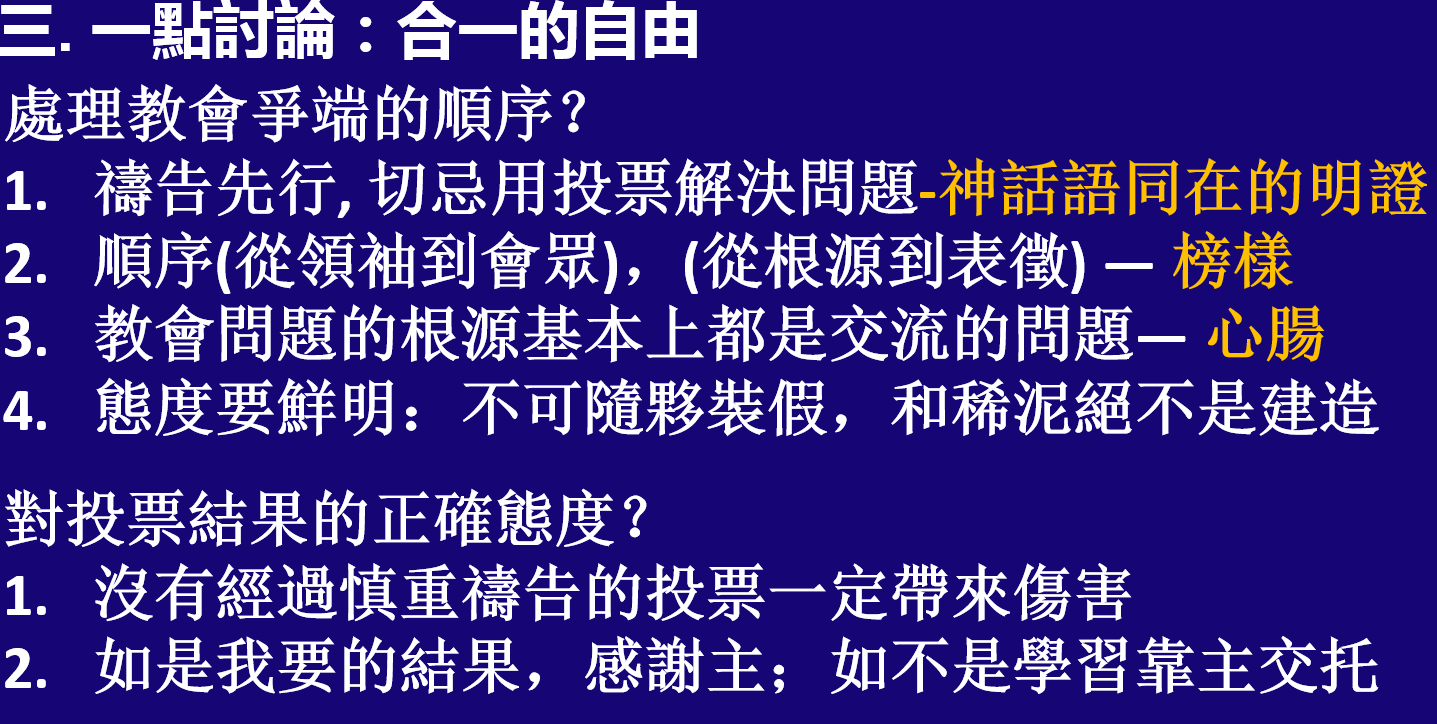